COMPLETE LAND LAWText, Cases, and Materialsby Barbara Bogusz and Roger Sexton
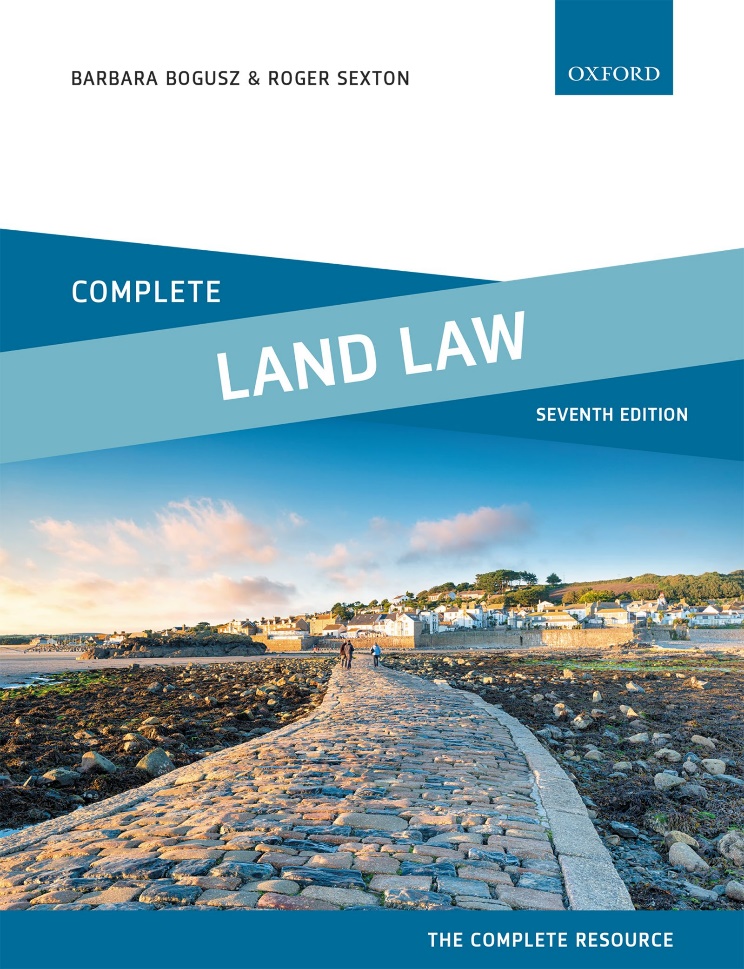 © Barbara Bogusz & Roger Sexton 2022
Part 6LeasesChapter 13The Running of Covenants in a Lease
© Barbara Bogusz & Roger Sexton 2022
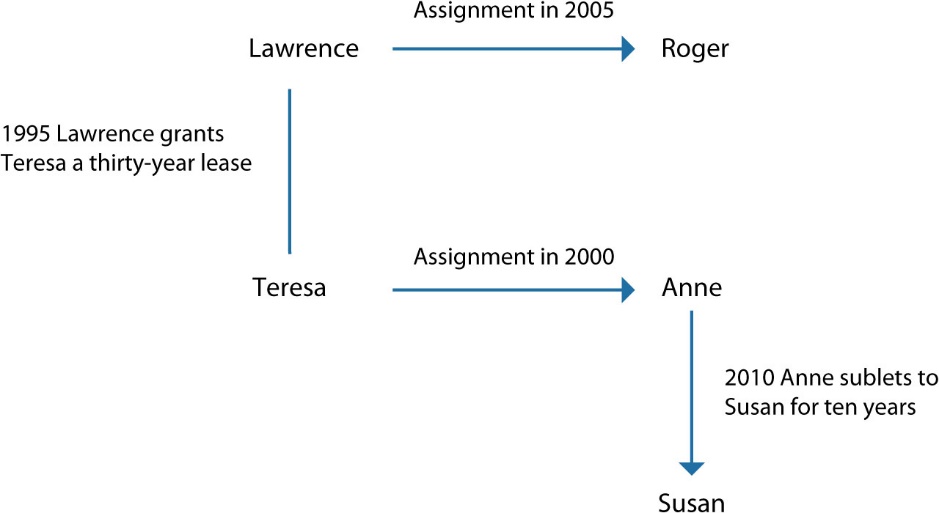 Diagram 13.1 The letting of Kirby House
© Barbara Bogusz & Roger Sexton 2022
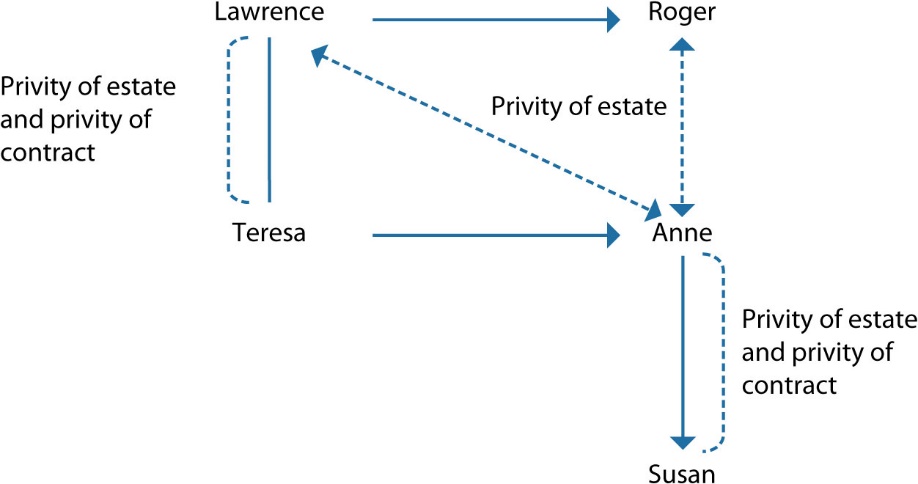 Diagram 13.2 Overview of Kirby House—privity of estate and contract
© Barbara Bogusz & Roger Sexton 2022
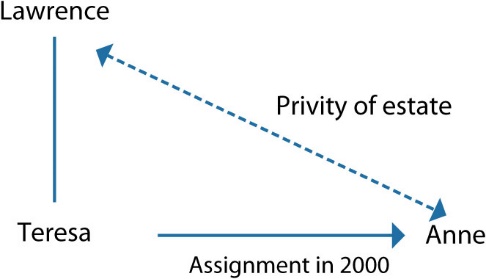 Diagram 13.3 Privity of estate between Lawrence and Anne (2000–2005)
© Barbara Bogusz & Roger Sexton 2022
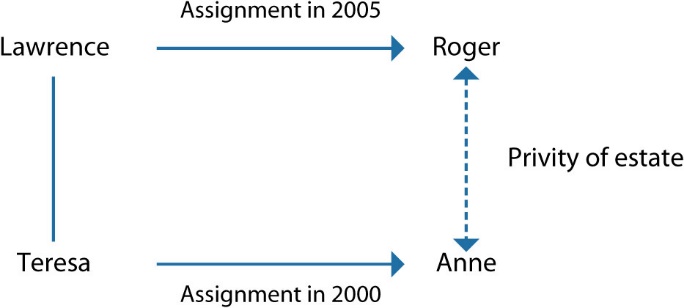 Diagram 13.4 Privity of estate between Roger and Anne (2005–2010)
© Barbara Bogusz & Roger Sexton 2022
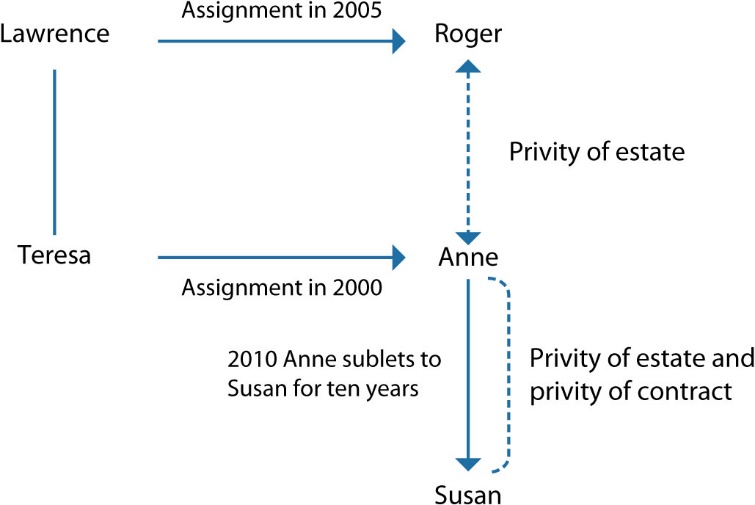 Diagram 13.5 Privity of estate from 2010
© Barbara Bogusz & Roger Sexton 2022
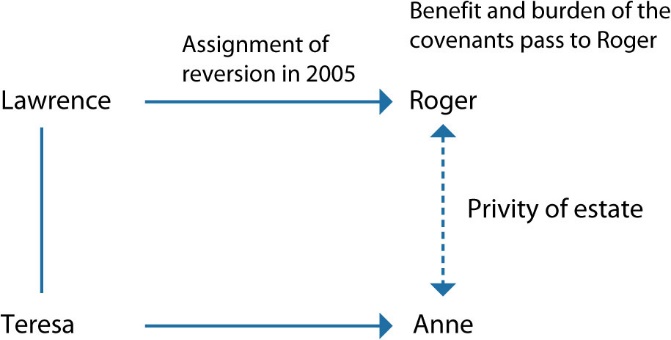 Diagram 13.6 Lawrence sells the fee simple to Roger
© Barbara Bogusz & Roger Sexton 2022
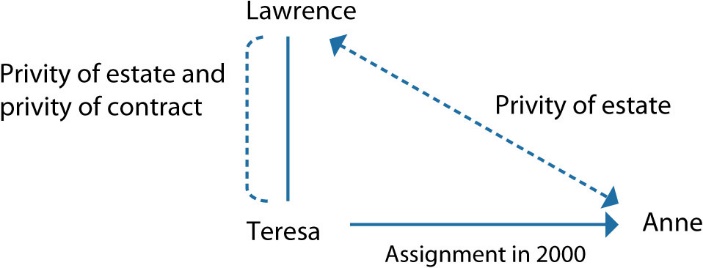 Diagram 13.7 Teresa assigns the lease to Anne in 2000
© Barbara Bogusz & Roger Sexton 2022
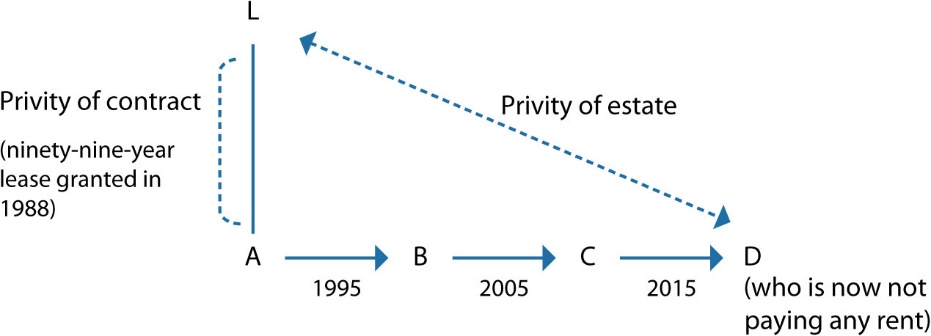 Diagram 13.8 Indemnity
© Barbara Bogusz & Roger Sexton 2022
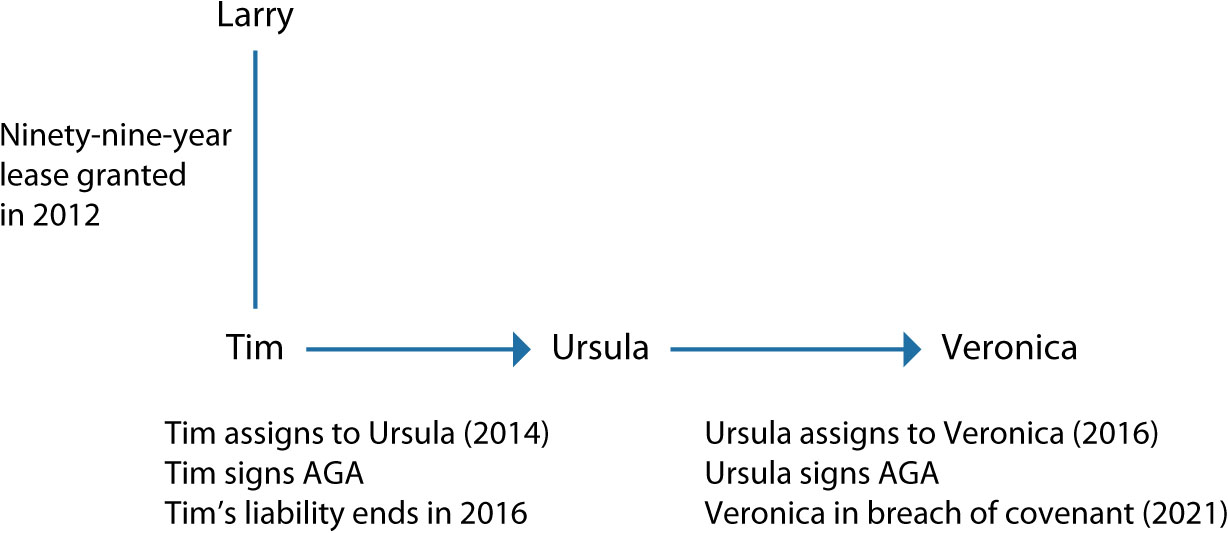 Diagram 13.9 Guaranteeing the performance of covenants by the assignee
© Barbara Bogusz & Roger Sexton 2022
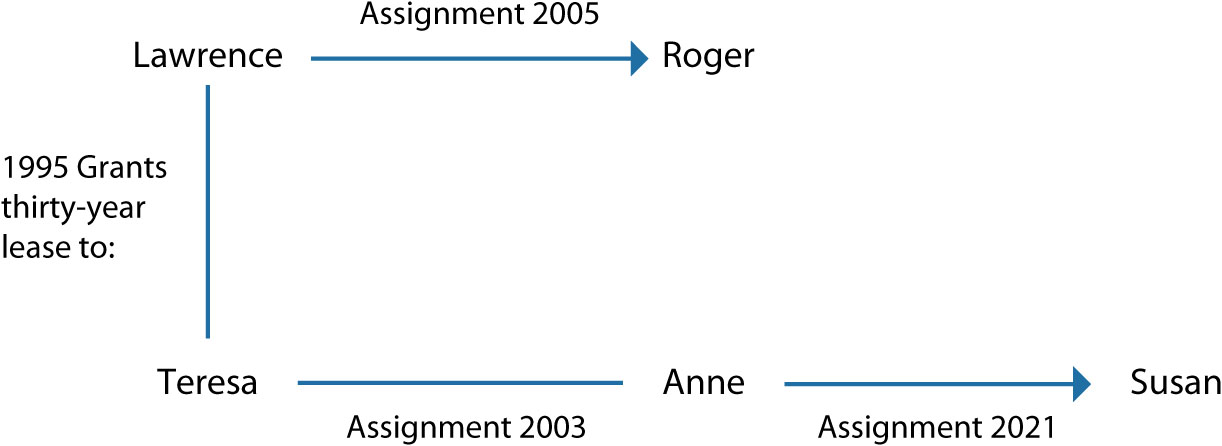 Diagram 13.10 The letting of Kirby House with assignment to Susan
© Barbara Bogusz & Roger Sexton 2022